«Мастер-класс по изготовлению игрушек би-ба-бо»
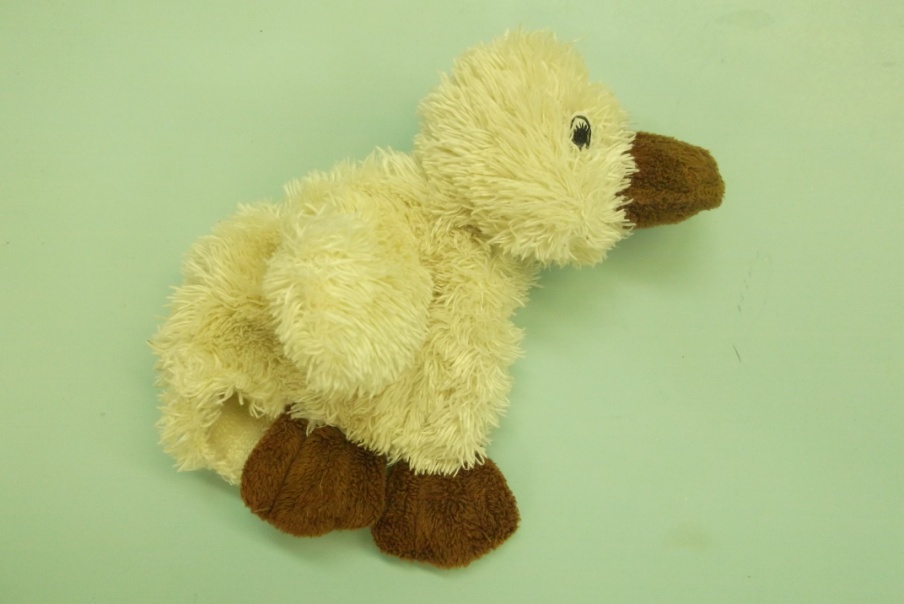 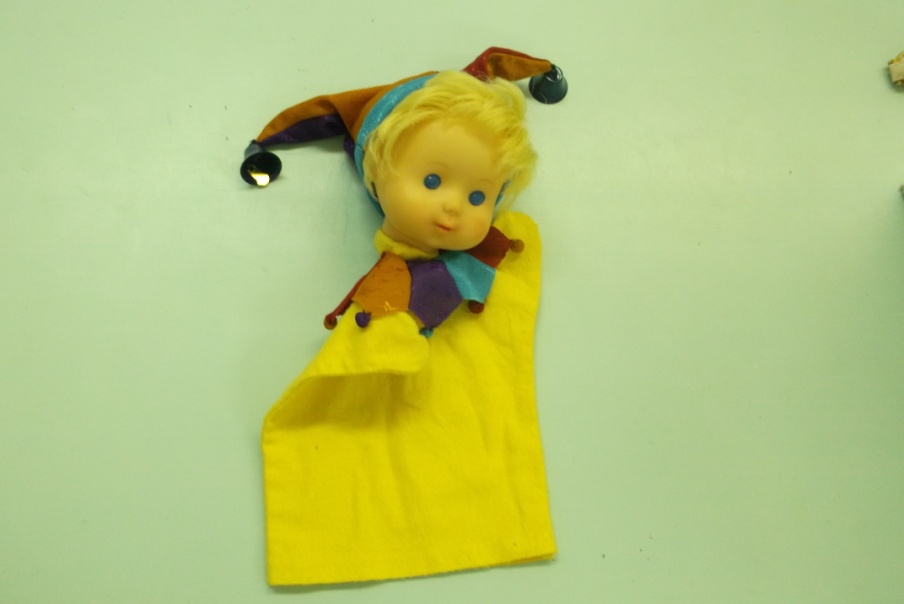 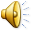 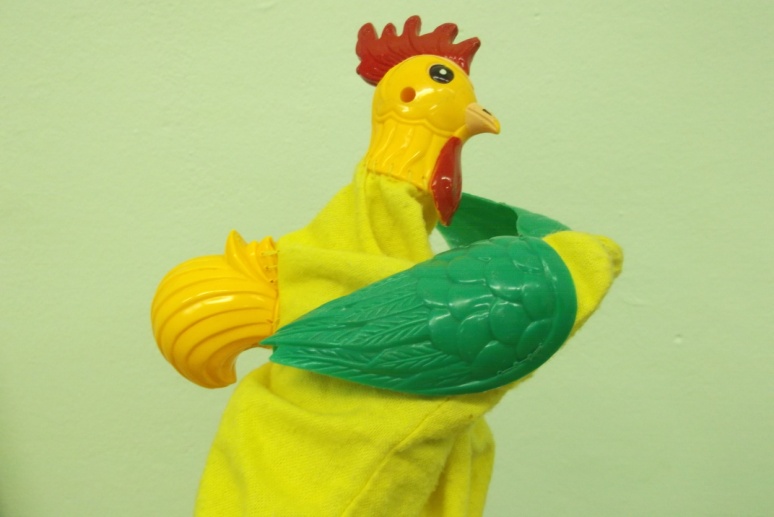 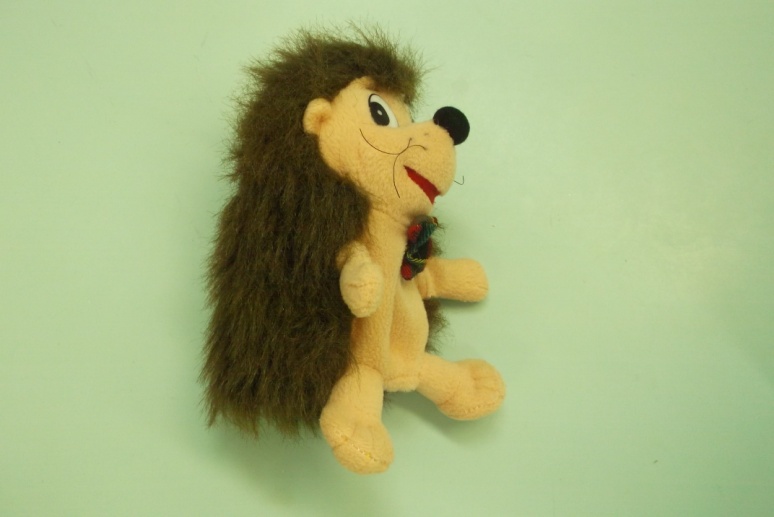 Игрушку би-ба-бо можно легко создать используя готовые мягкие игрушки. Достаточно распороть шов на спинке снизу или сзади и вынуть наполнитель.
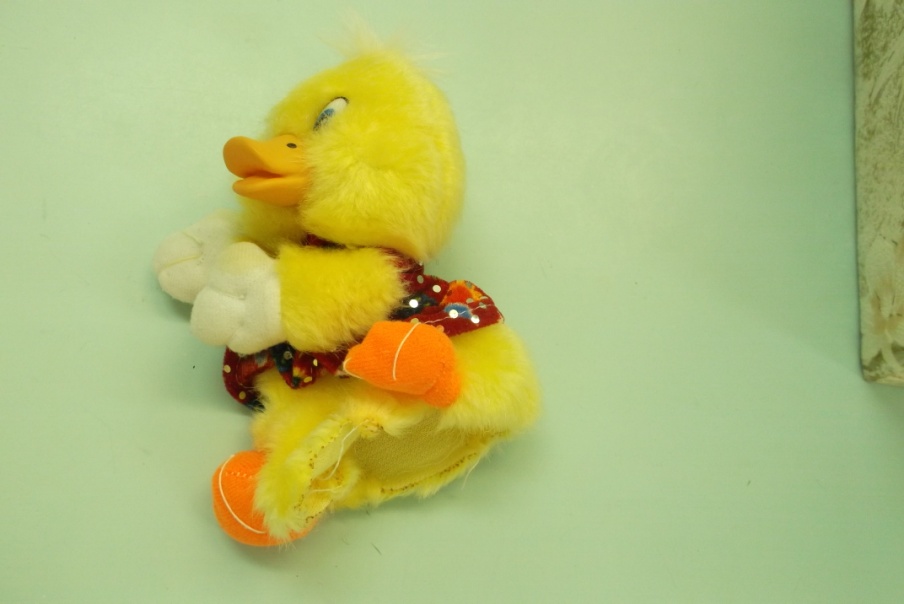 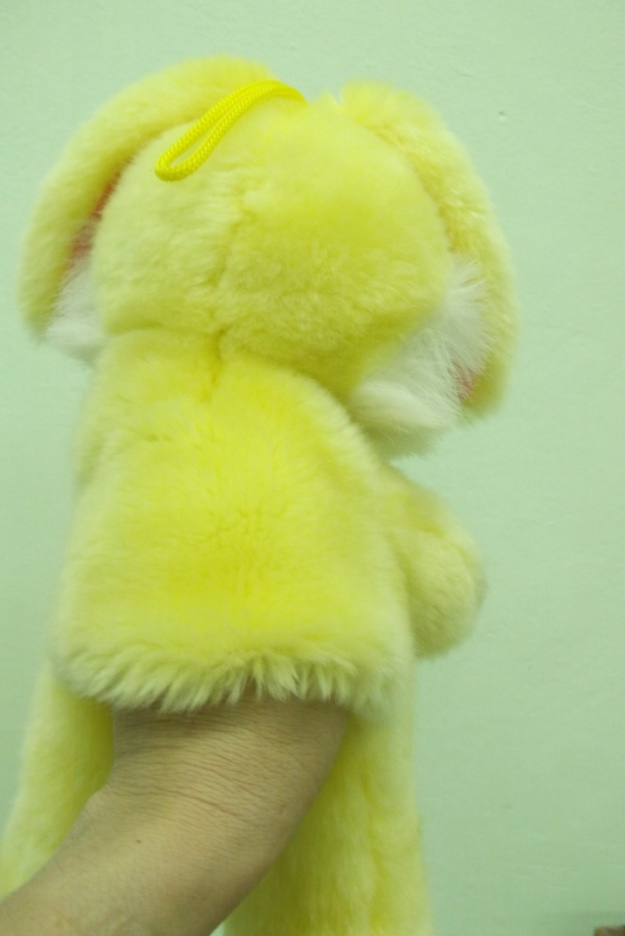 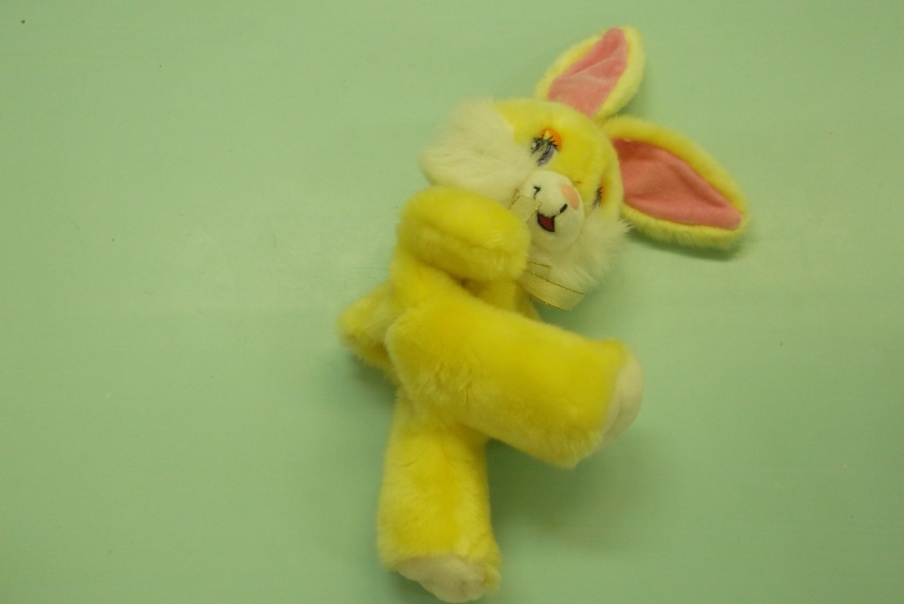 Можно переделать игрушку в другую, внеся в неё некоторые изменения. Так например этот волк получился из мышки.
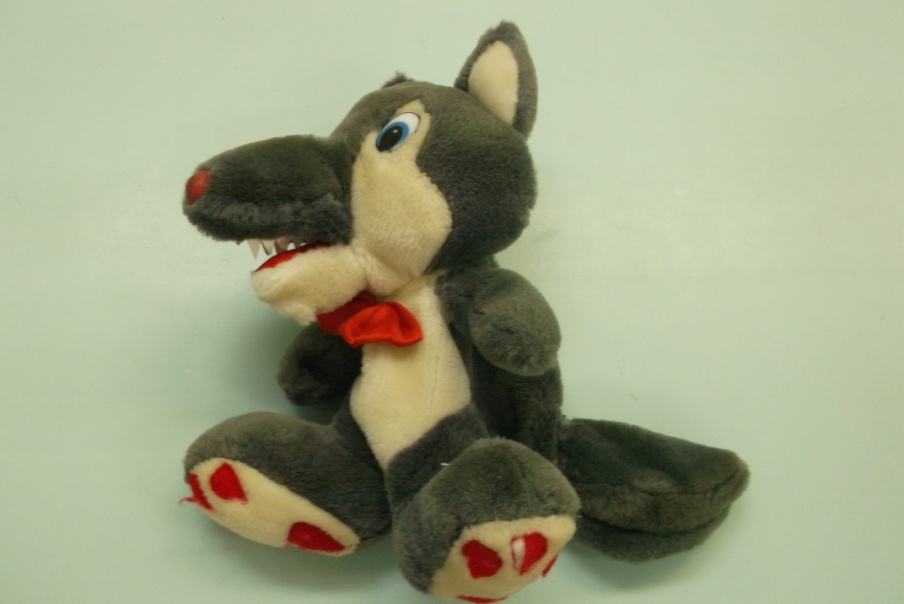 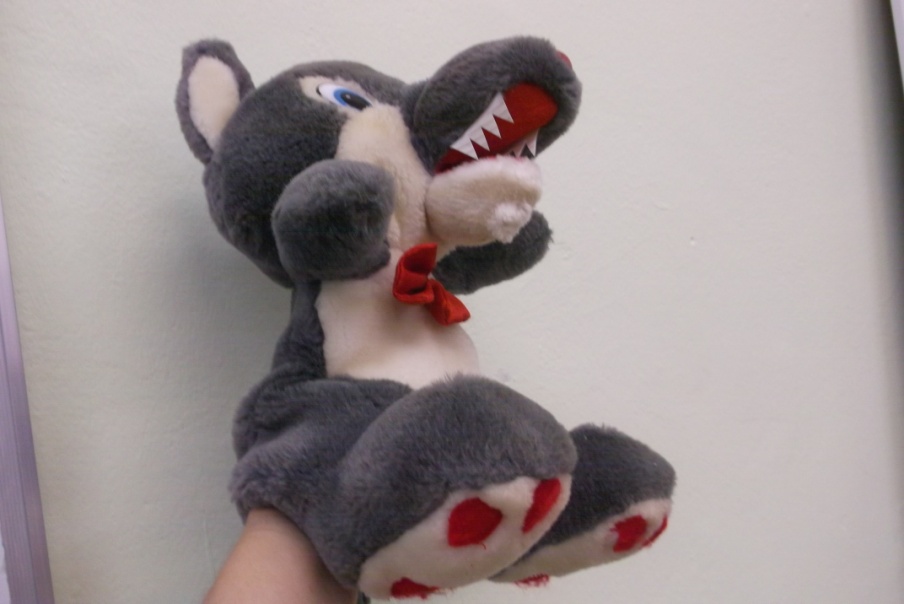 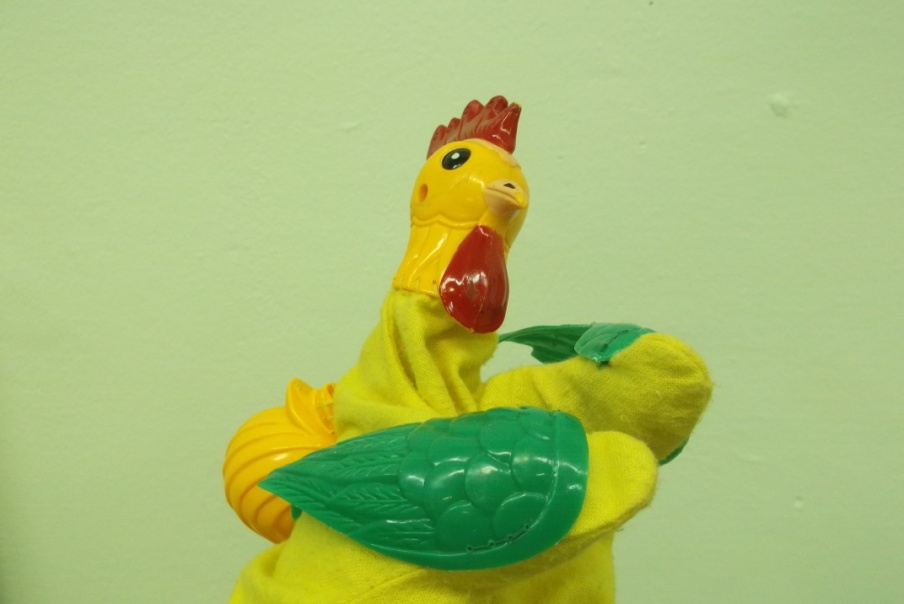 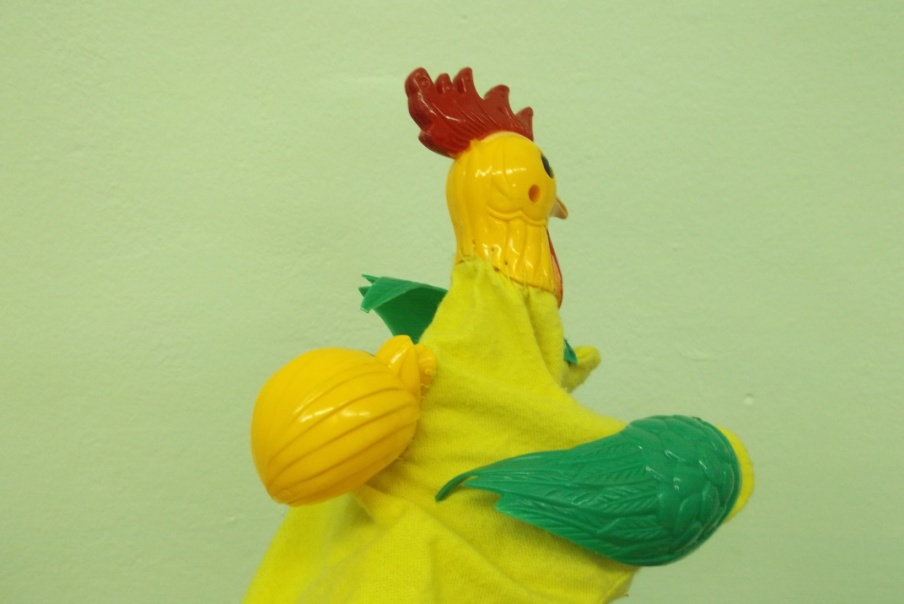 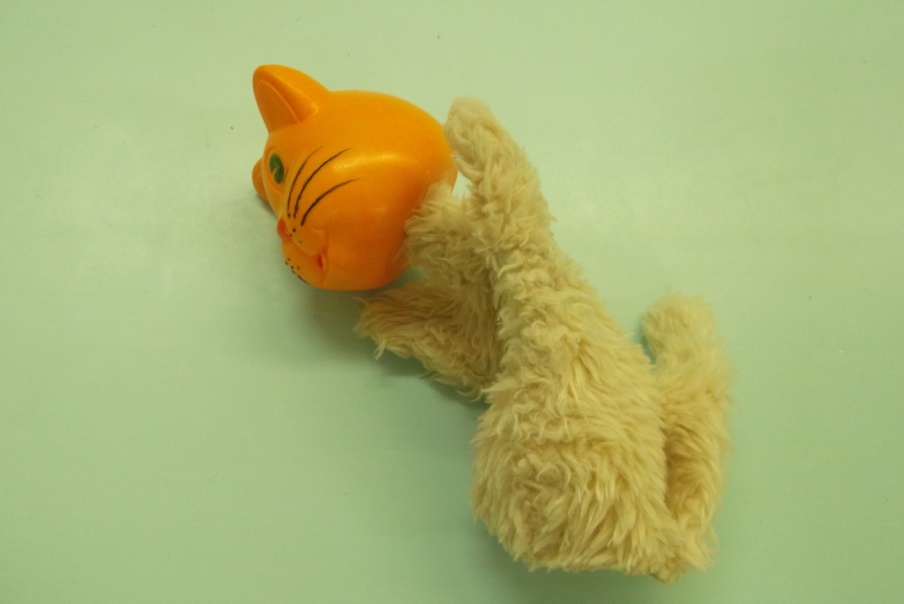 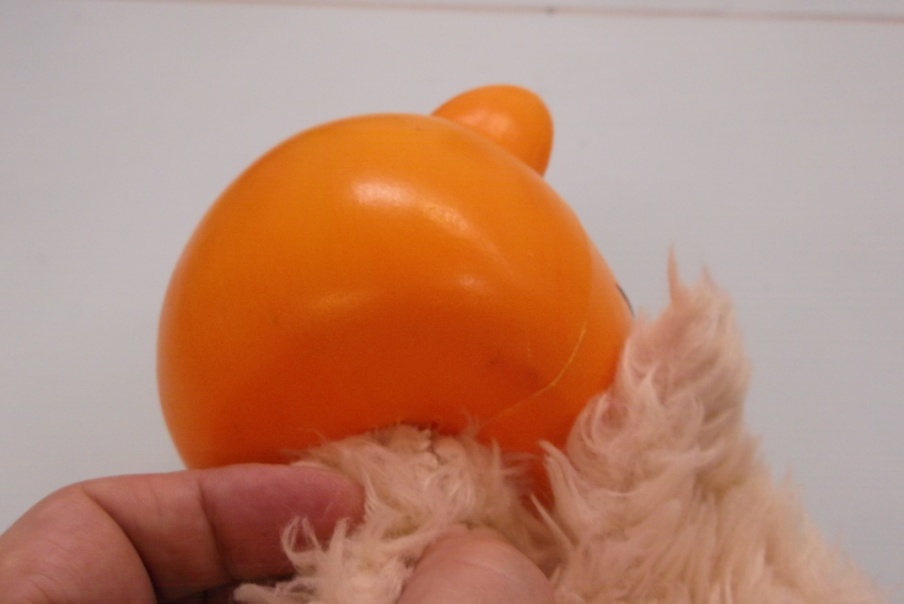 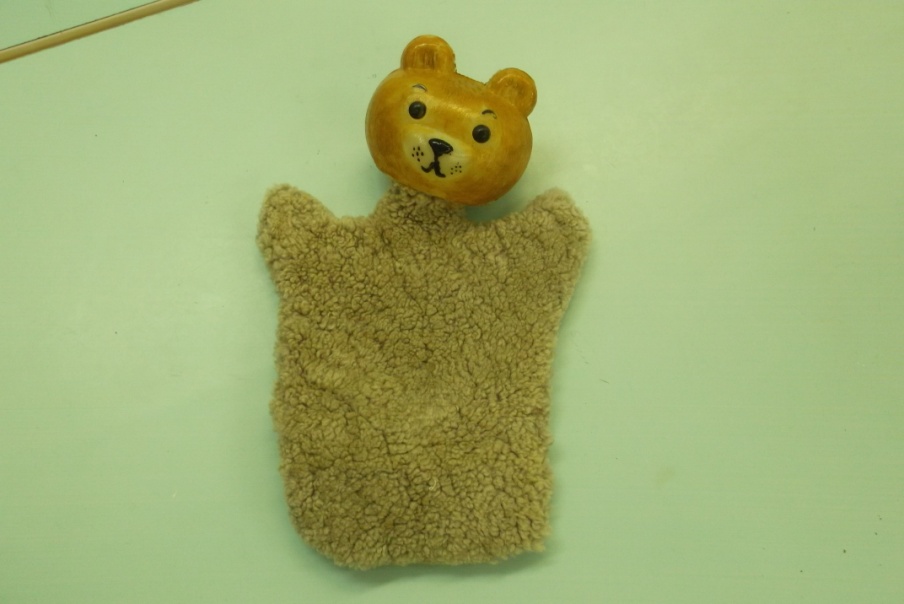 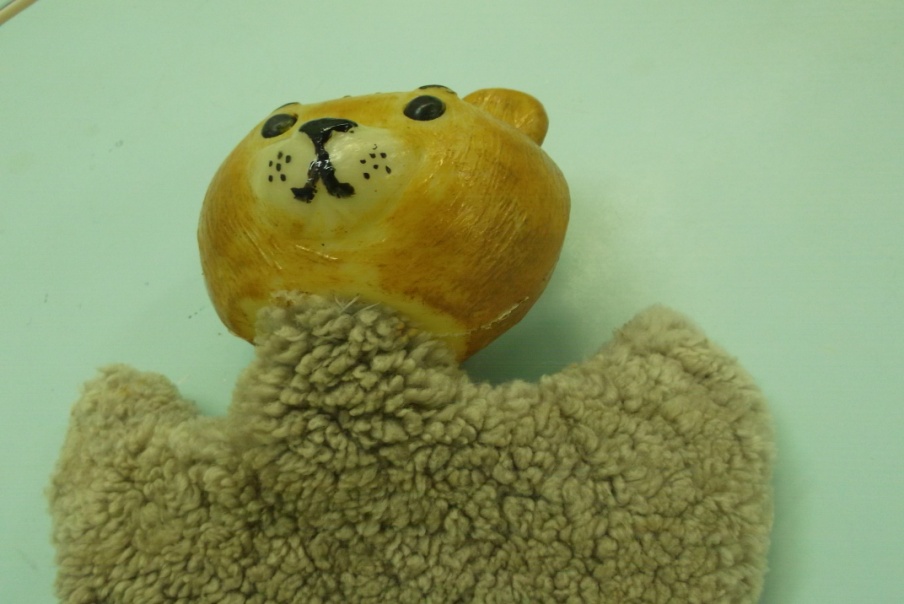 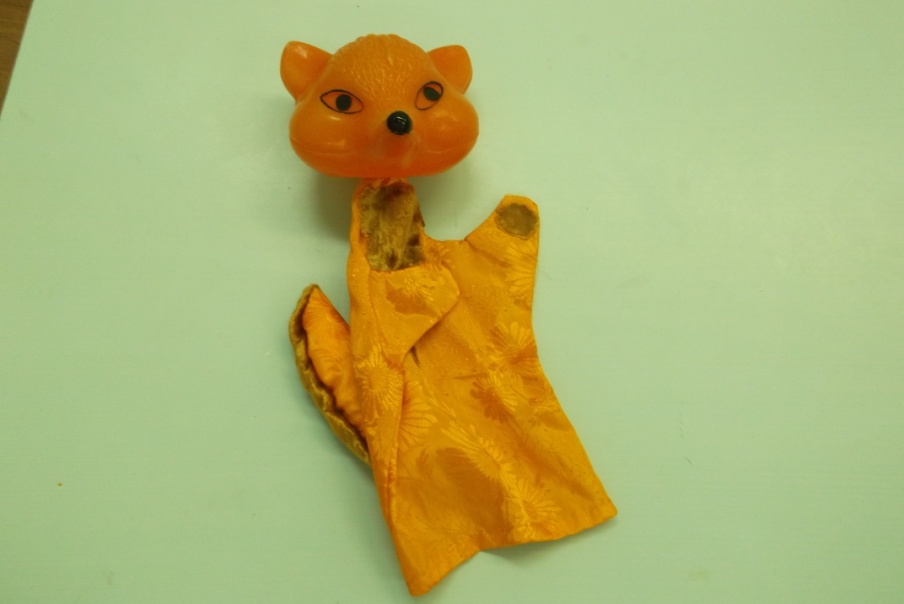 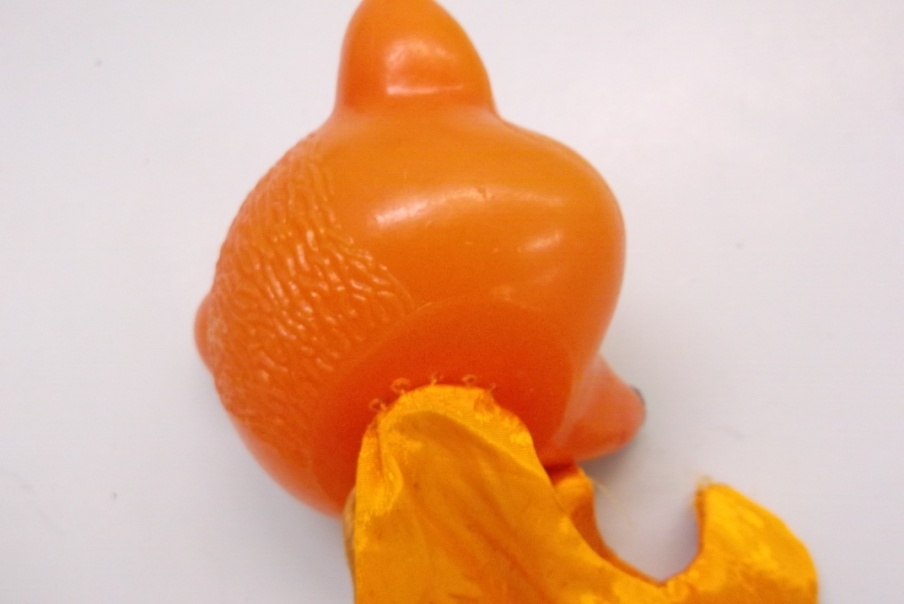 [Speaker Notes: заготовке]
Для крепления головы у некоторых игрушек можно использовать горлышко от пластмассовой бутылки.
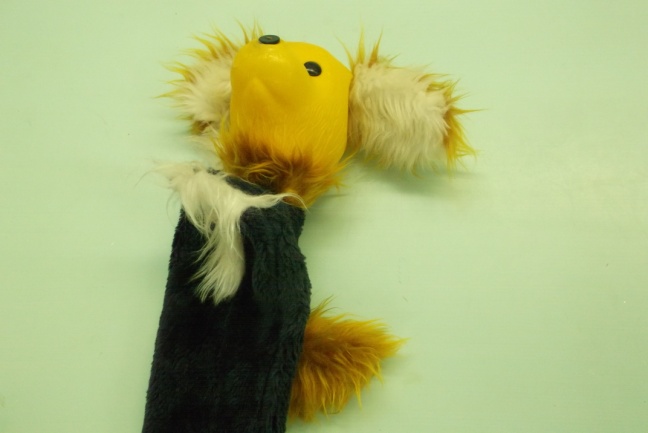 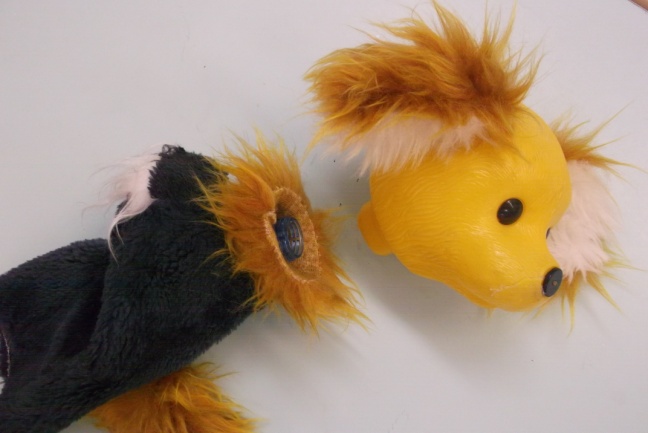 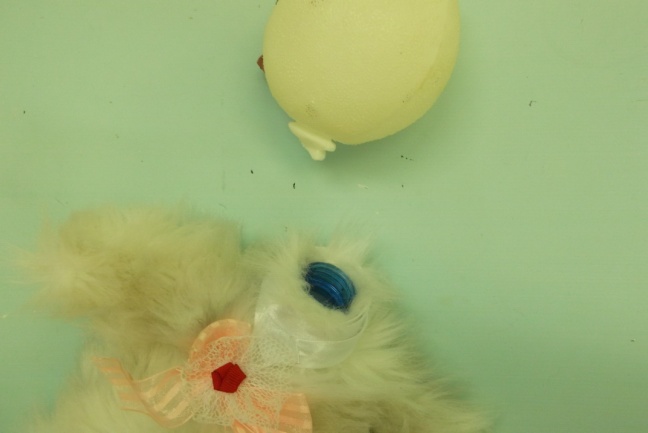 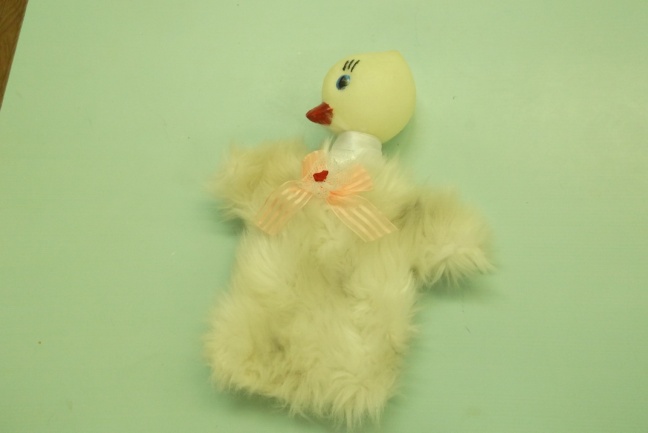 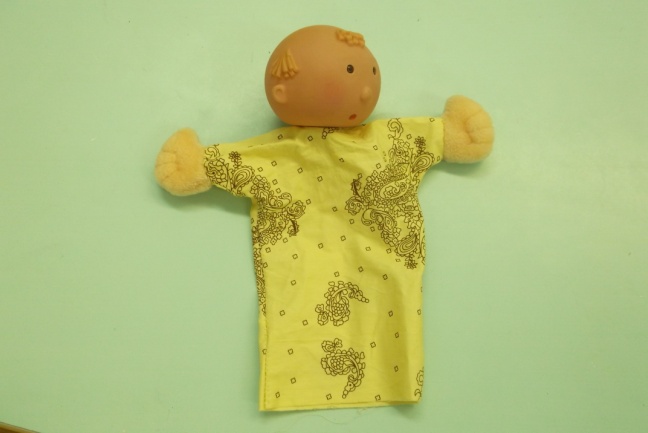 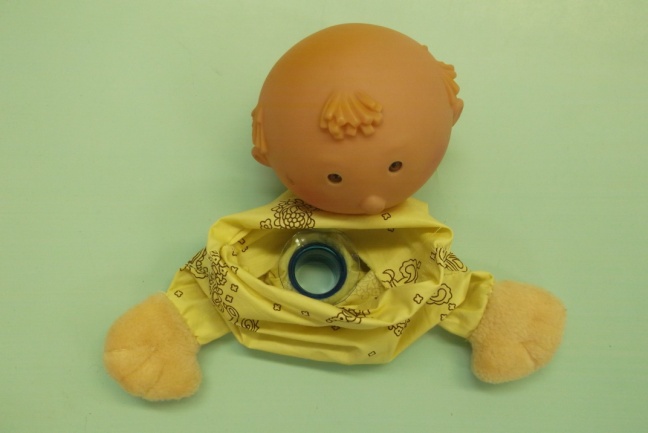 Спасибо за внимание!
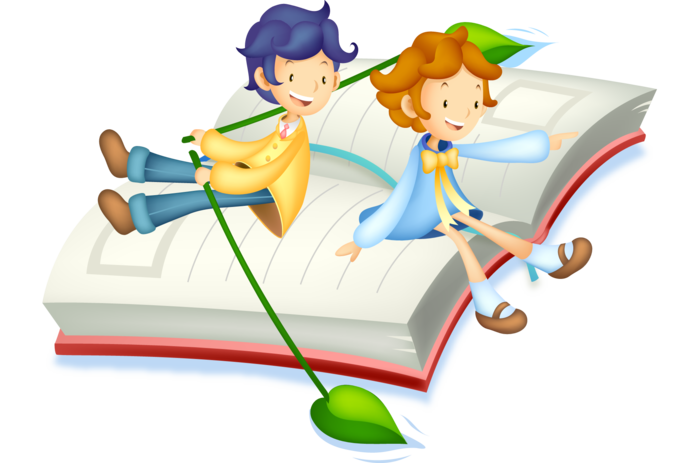